From zero to success
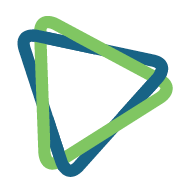 Deploying                the right way
Caveats
One amongst others
Small to medium nonprofit
Low key approach
From ZERO
Just the CRM
No CMS, custom developments, integrations, …

How long is a piece of string?
#1 success factor
You are going to CHANGE the way your organization functions
Management support & commitment
Provide compelling justification for why
Have a clear process & trusted team in place
Communicate, communicate, communicate
Small steps, easy wins and supporters first
Be prepared to DEAL WITH resistance
Be CONSISTENT, do not compromise
Quickstart process
Questionnaire & import files
Training I
Interview
Data Import Validation
Roadmap
Go Live
Implementation
Training II
Data import
Training III
* Green: active customer participation
Questionnaire & import files
Comprehensive questionnaire
Introduction
Organization & project team
Functional areas
Transversal areas
Current technology
Sample import files
Why?
Interviews
Different stakeholders
Outcomes
Key processes
Pain points
KPI / Success factors
Project team (Champion + …)
Roadmap
… and eventually technology aspects as well
Why not upfront?
Roadmap
Glorified project schedule
Clear expectations and timelines
Roll out quickly, then expand
Where are we?
Timeline:	2 - 8 weeks (waiting)
Resources:	10 - 80 man hours
Champion
Functional managers
Consultant (eventually)
Budget:		$0 to $3,000
Quickstart process
Questionnaire & import files
Training I
Interview
Data Import Validation
Roadmap
Go Live
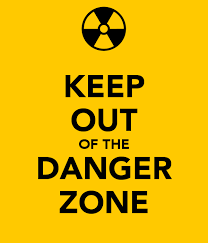 Implementation
Training II
Data import
Training III
* Green: active customer participation
The Danger Zone (1/2)
Installing – OK, you can figure this out
Configuring
Mapping business requirements to technology
Multiple implementations strategies
Experience and best practices
No “consultant’s brain dump”
The Danger Zone (2/2)
Data import
Unless VERY basic, you need a toolset
Even a simple membership file will not be possible
Toolset provides:
Scripted imports – over and over and over again
Transforms and sanity checks
Automated deduplication
Where are we?
Timeline:	a few days to …
Resources:	10 hours to ...
Budget:		$1,000 to …

Show me your import files!
(this is also why we asked for it upfront)
Quickstart process
Questionnaire & import files
Training I
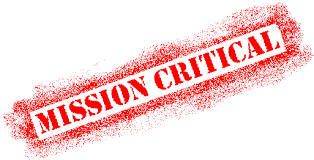 Interview
Data Import Validation
Roadmap
Go Live
Implementation
Training II
Data import
Training III
* Green: active customer participation
Quickstart process
Questionnaire & import files
Training I
Interview
Data Import Validation
Roadmap
Go Live
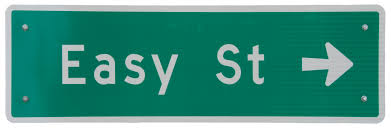 Implementation
Training II
Data import
Training III
* Green: active customer participation
Now what   …  ???
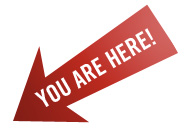 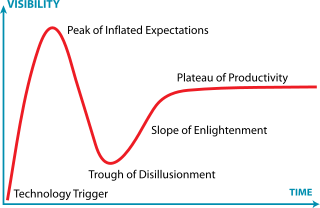 Remember?The #1 success factor …
#1 success factor
You are going to CHANGE the way your organization functions
Management support & commitment
Provide compelling justification for why
Have a clear process & trusted team in place
Communicate, communicate, communicate
Small steps, easy wins and supporters first
Be prepared to DEAL WITH resistance
Be CONSISTENT, do not compromise
What you now need is:
Management support:
no more spreadsheets.
End-user support (remember the Champion?)
Communications
Prioritization & problem solving
The laggards will be converted by the majority
Perseverance
Where are we?
Timeline:	3 months after launch
Resources:	many more man/hours			than what the Champion			signed-up for initially …
BUT …

if you made it that far and everyone is happy
	this is what SUCCESS looks like!
Questions?